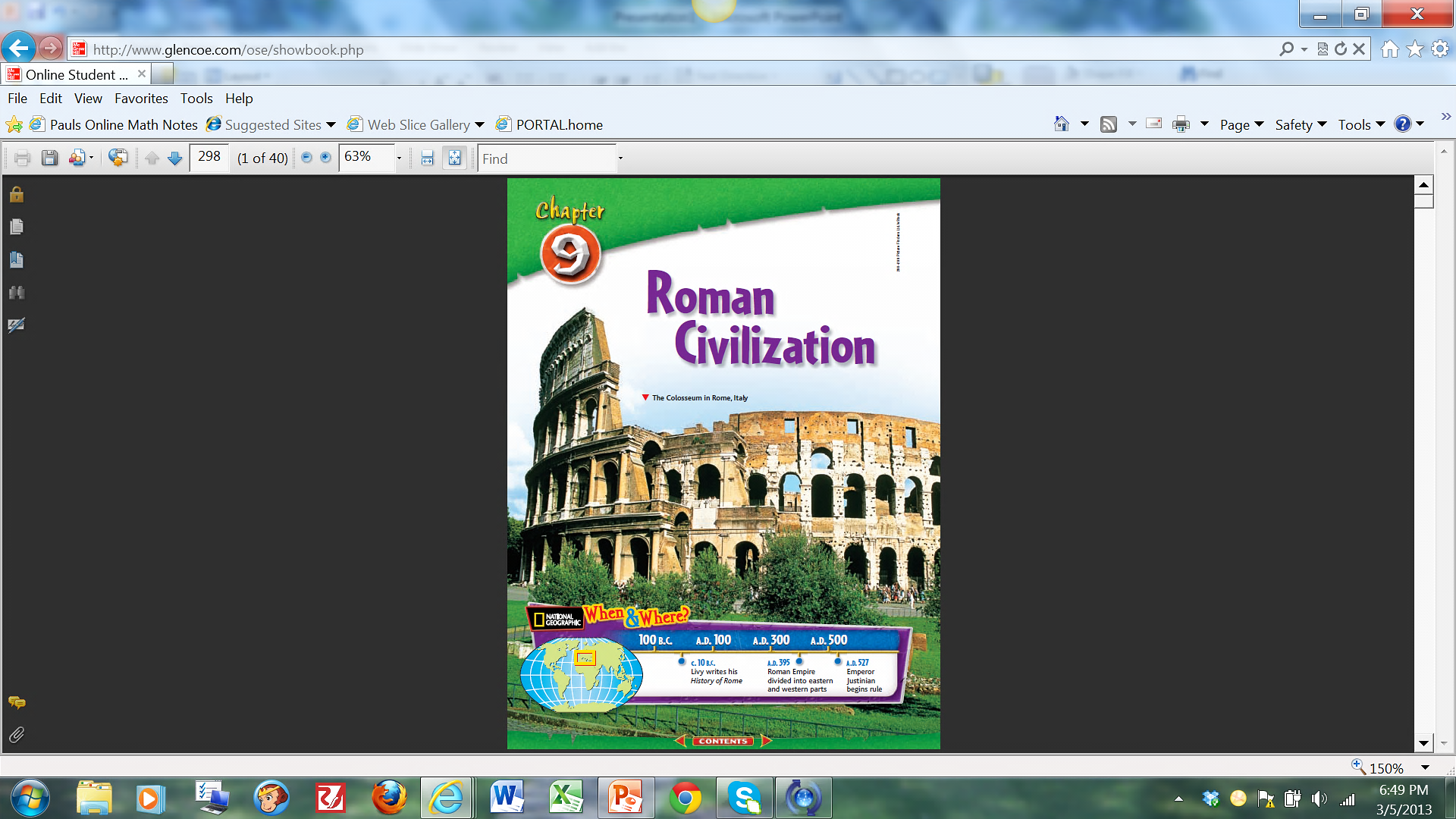 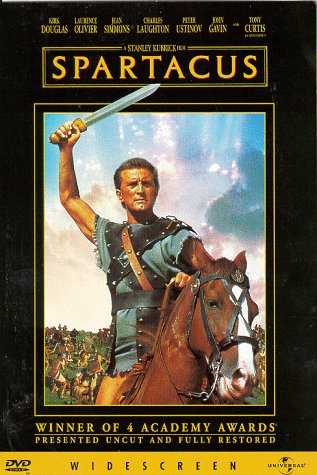 Note:
In today’s presentation, whenever you see text in light blue please look at your notes for a place to copy down the information shown. Other text may be interesting or important and you may wish to copy it as well, but it is optional to do so. However, please be sure to copy the light blue into your notes. 

Thank you.
In many ways ancient Rome was very advanced. 

These advancements improved the quality of their everyday life.

Some of their advancements solved everyday problems, and some were simply pleasing to the eye.
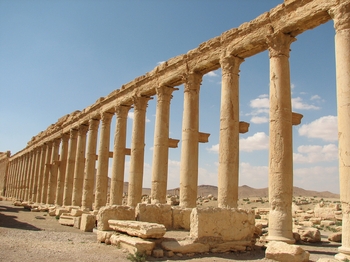 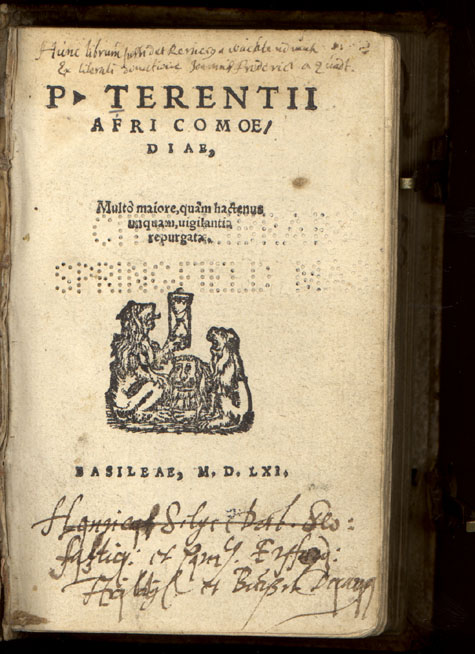 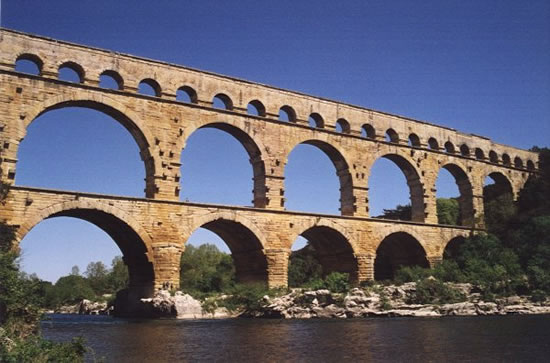 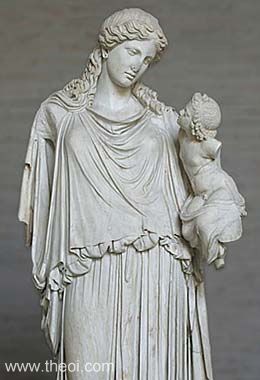 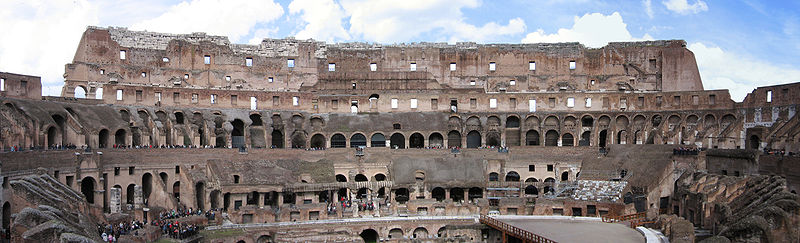 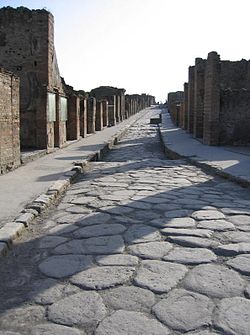 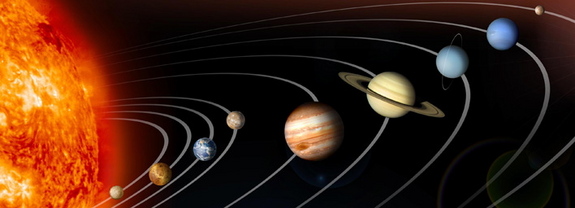 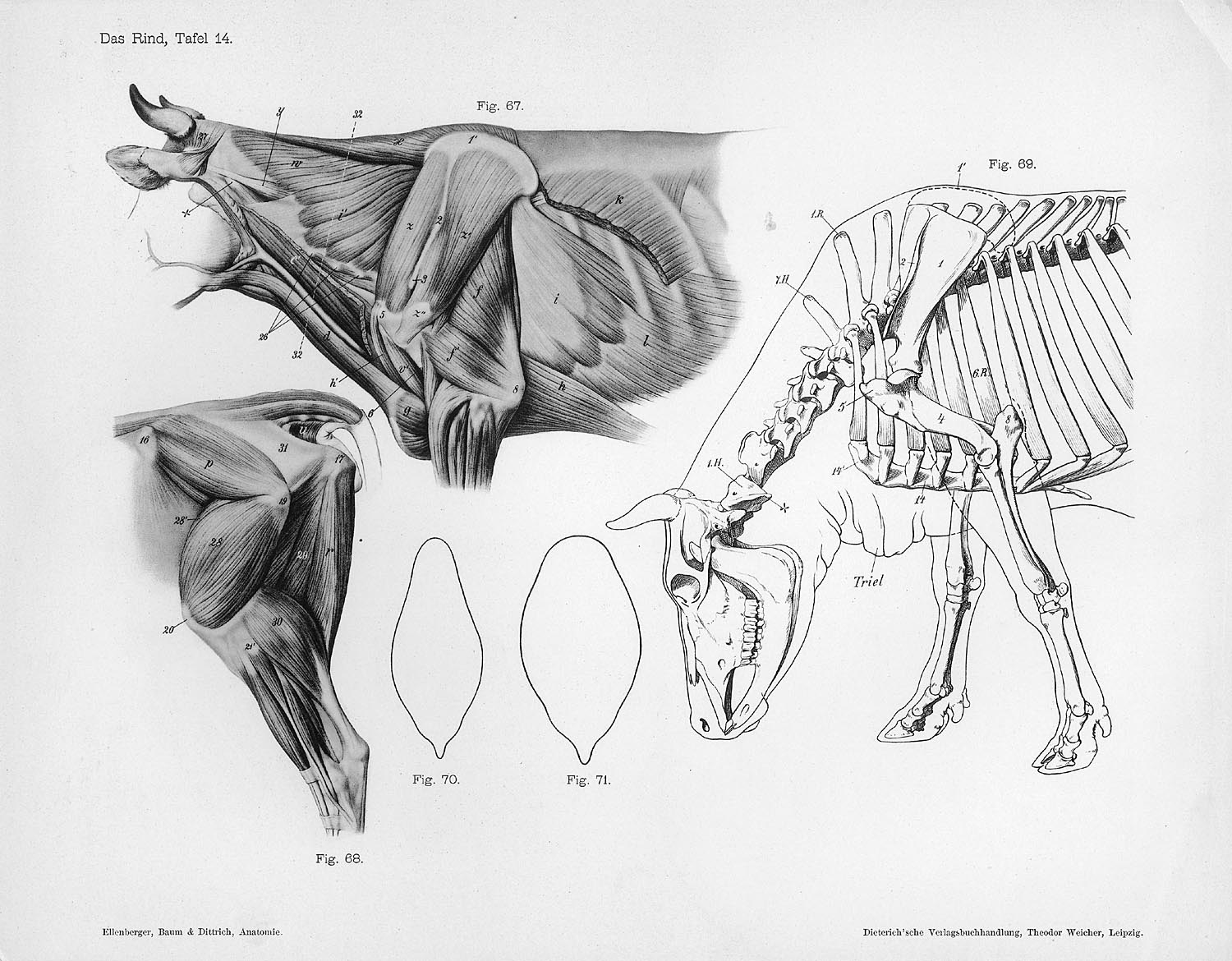 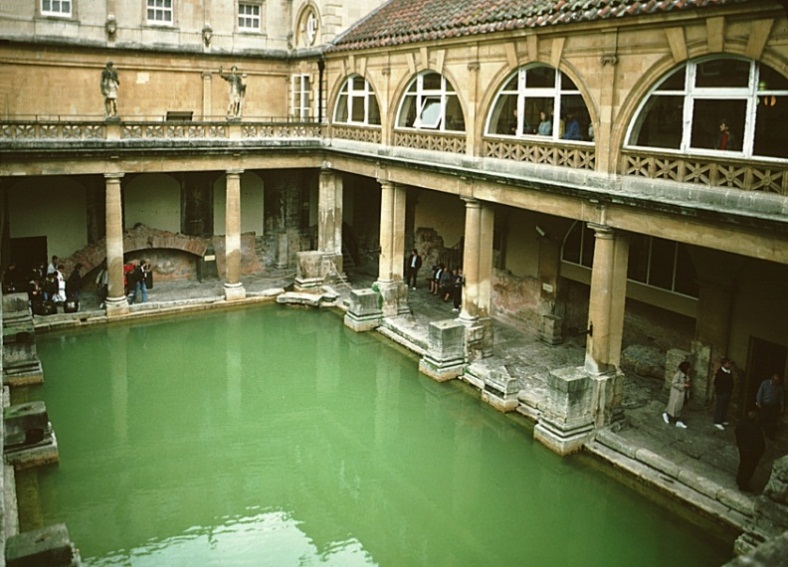 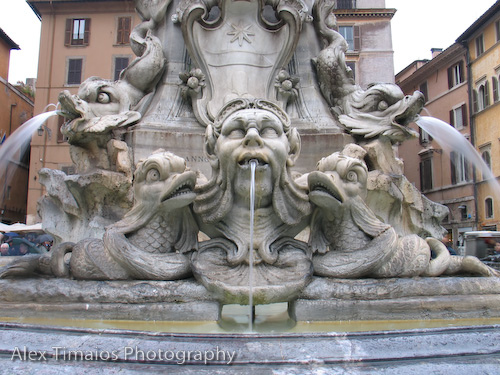 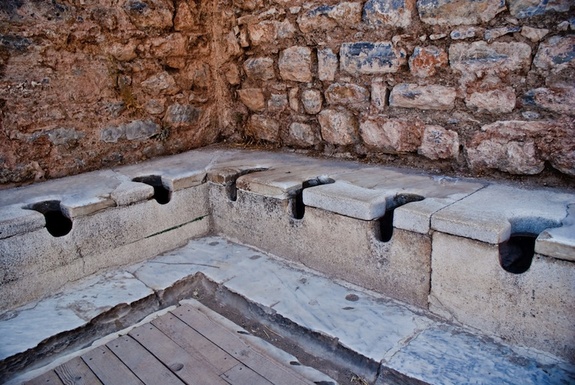 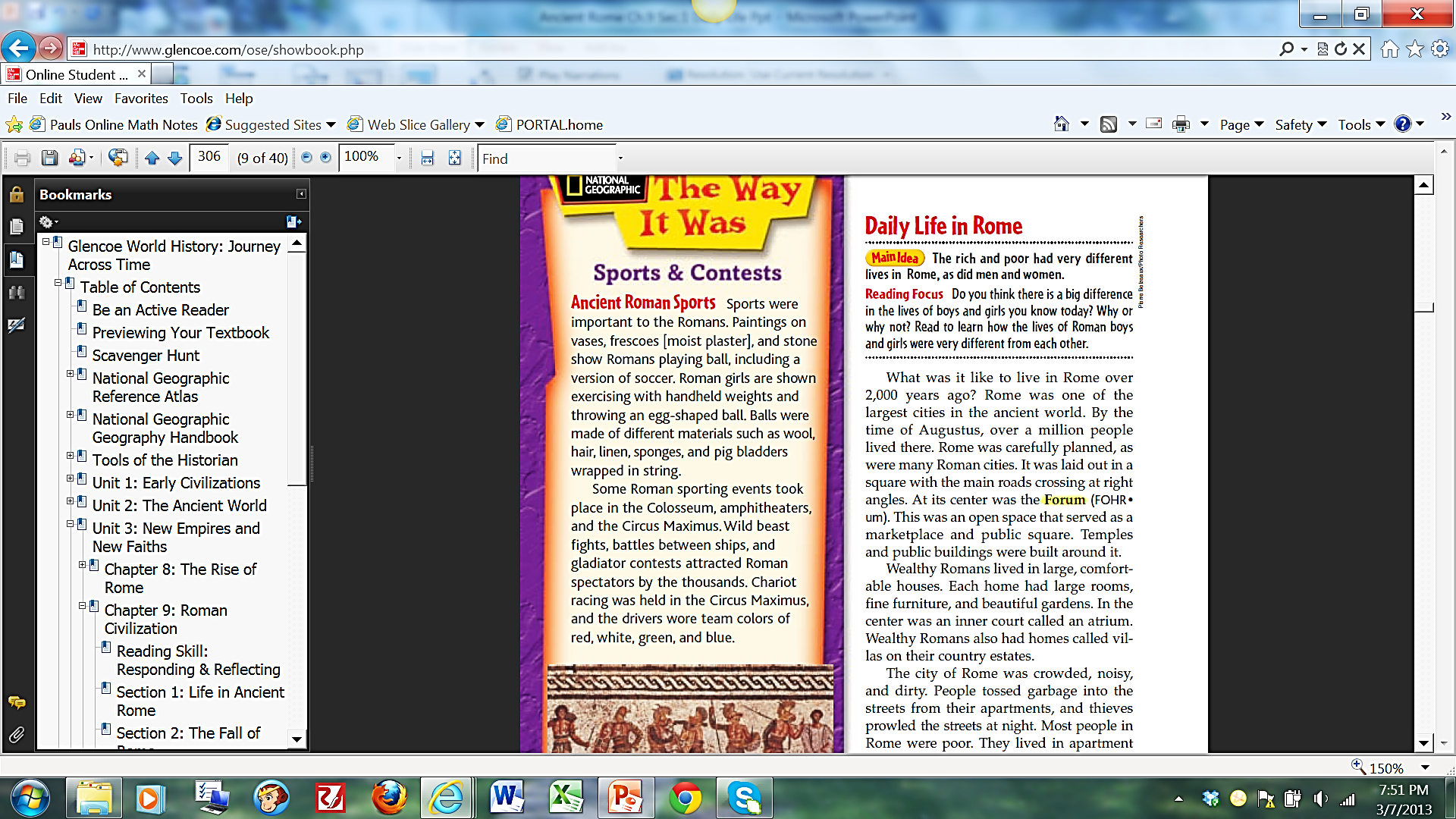 City Layout
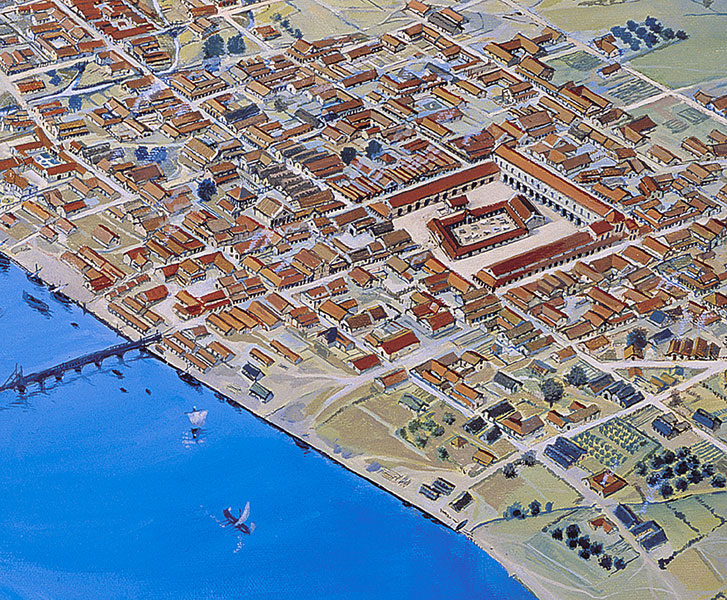 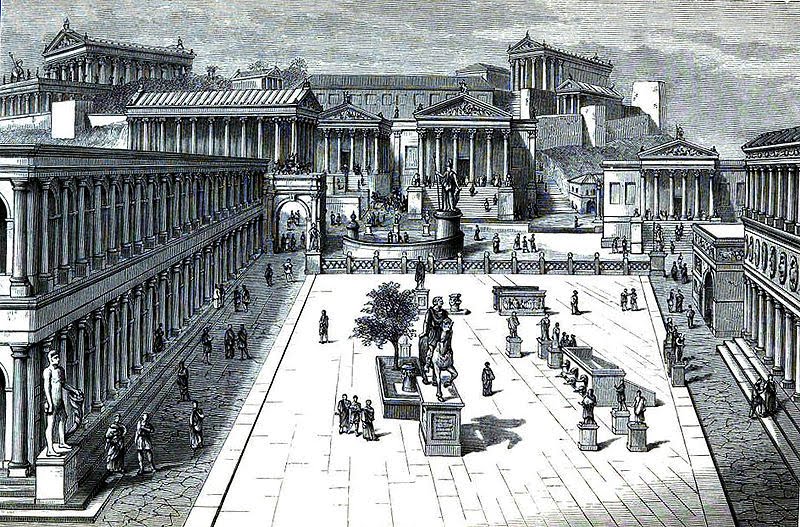 The Forum—In Ancient Rome
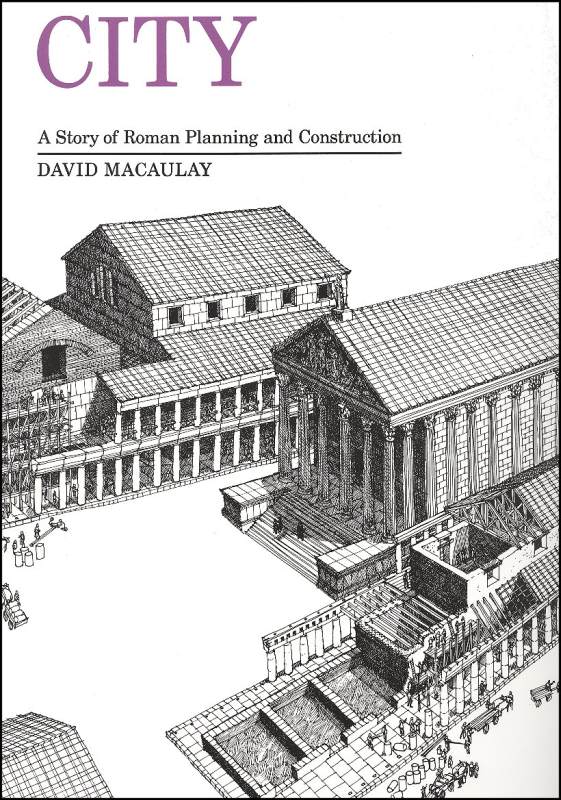 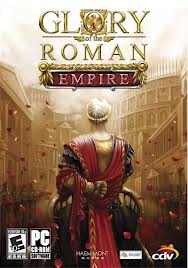 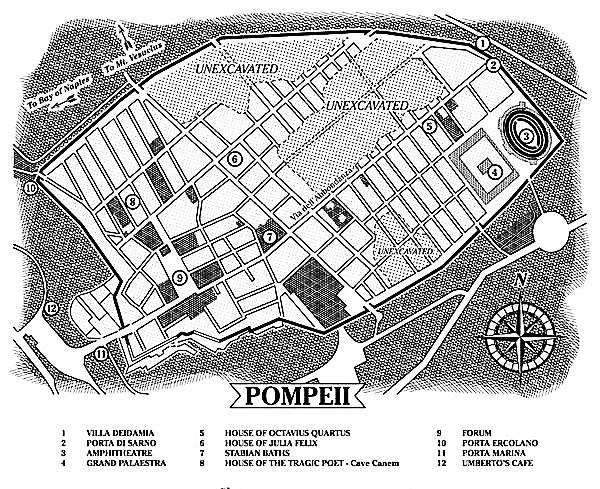 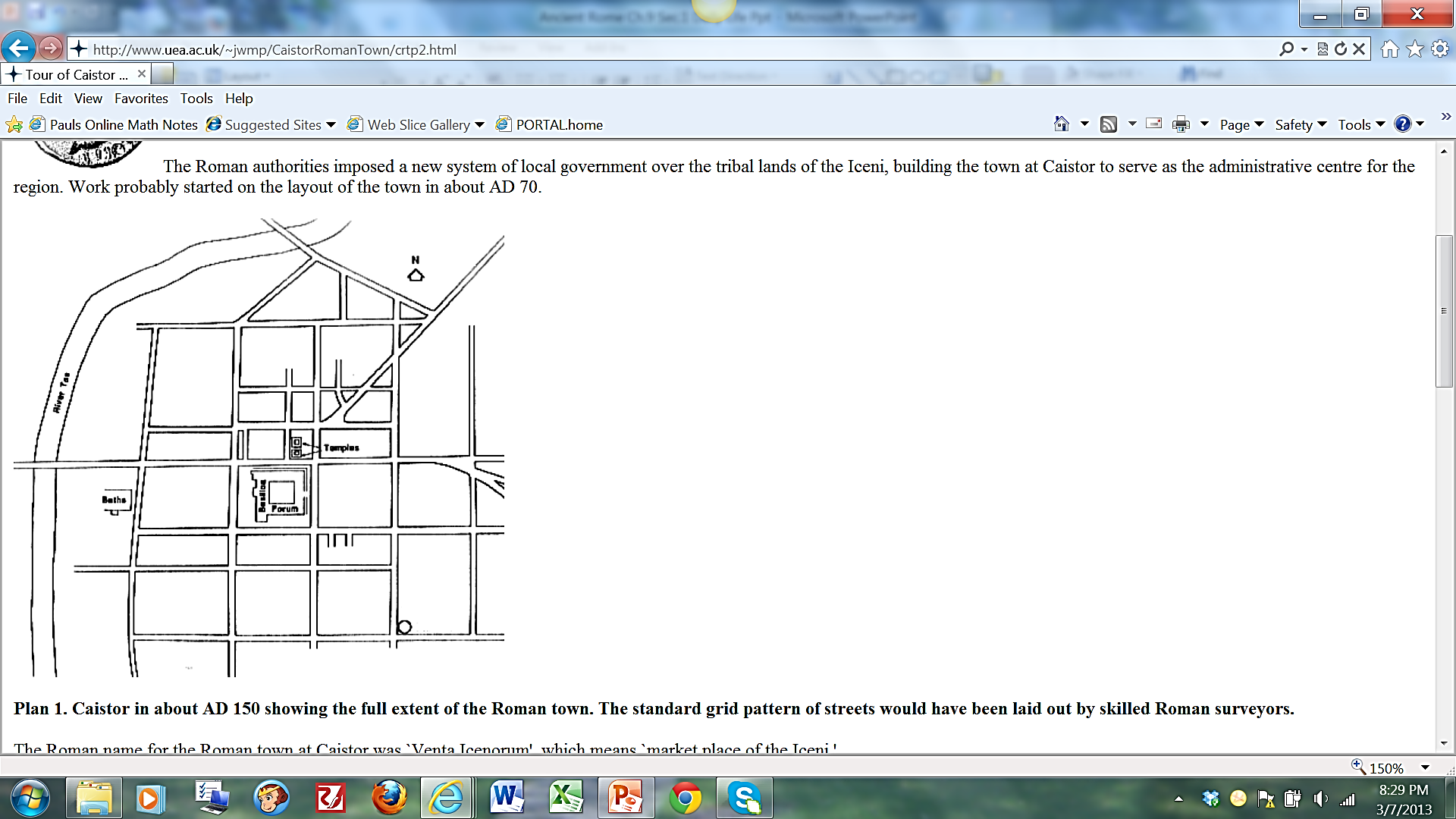 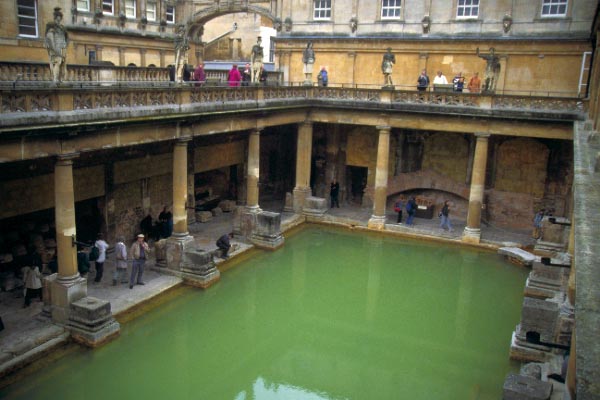 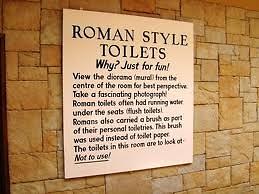 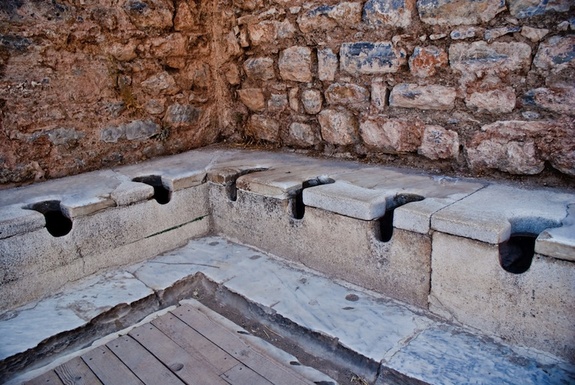 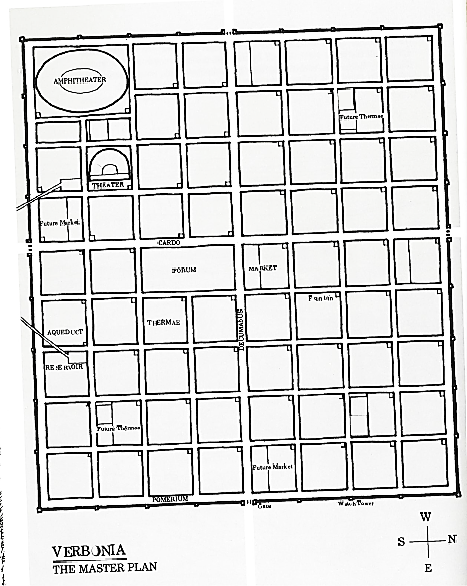 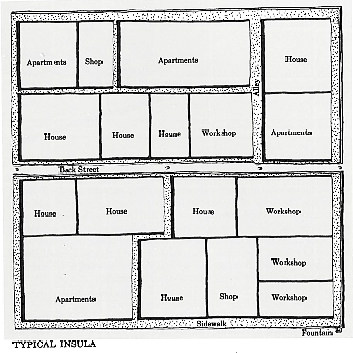 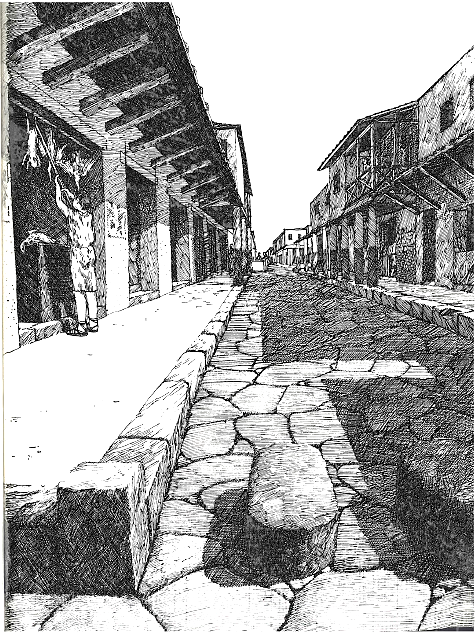 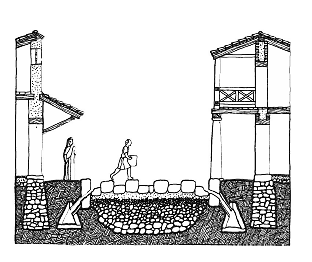 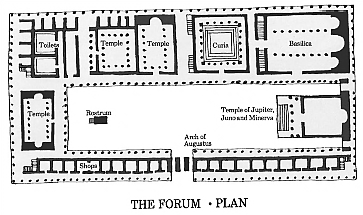 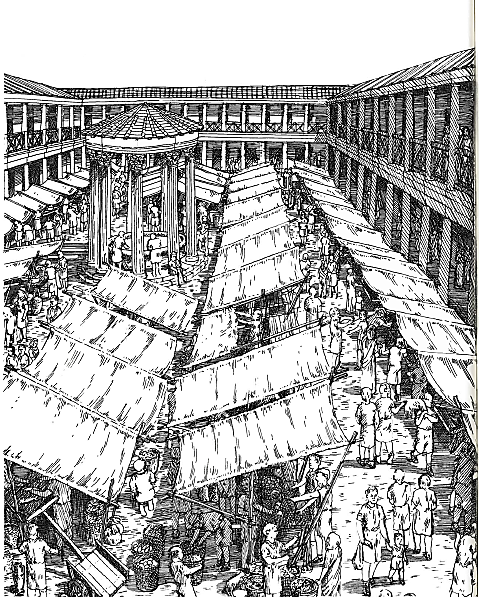 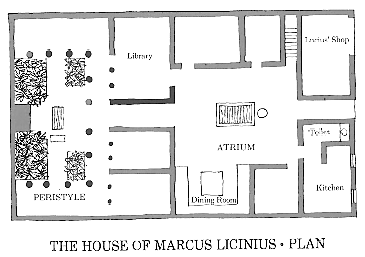 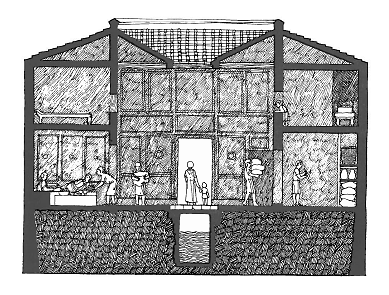 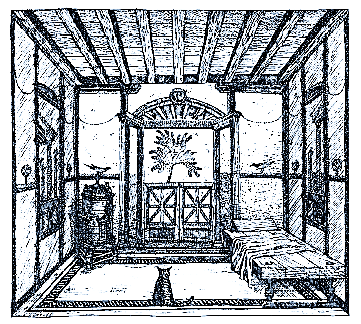 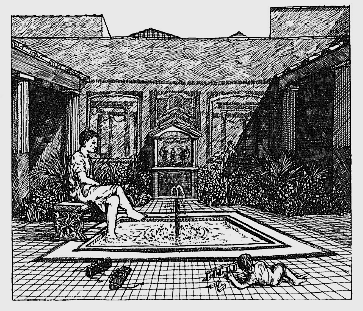 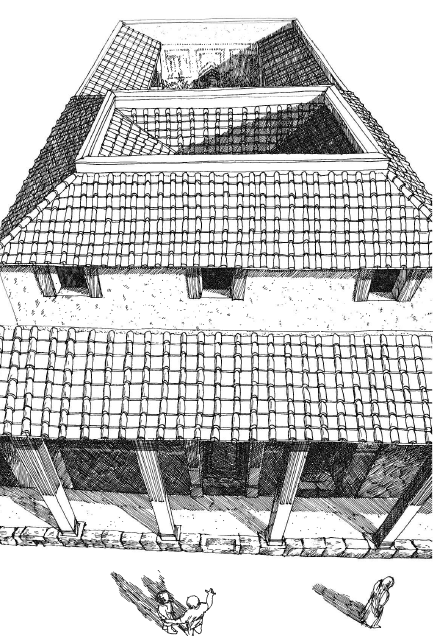 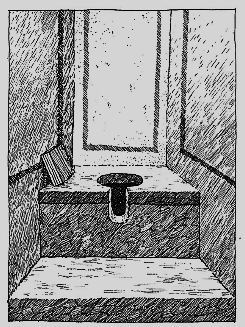